MUSIC AND POLITICS
Ivo Josipović
Former President of the Republic of Croatia
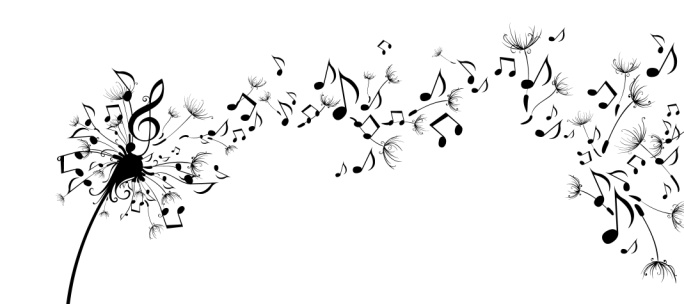 Music vs Politics
Politician and Musician in the same person?
WORLD OF POLITICS
WORLD OF MUSIC
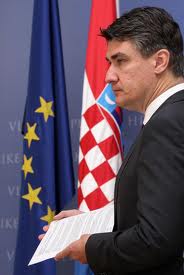 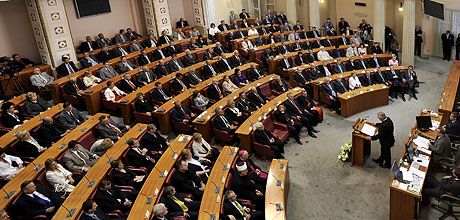 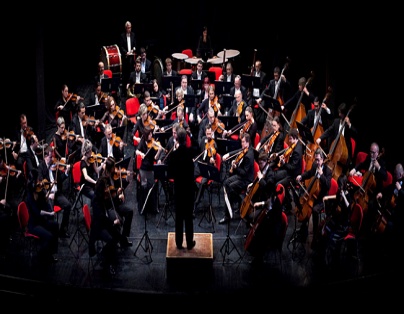 Mo. M. Tarbuk
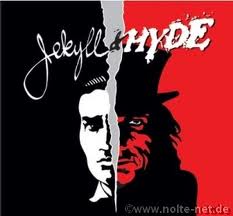 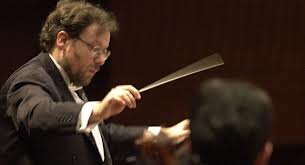 Croatian Parliament
Zoran Milanović, Prime Minister
Zagreb Philharmony Orchestra
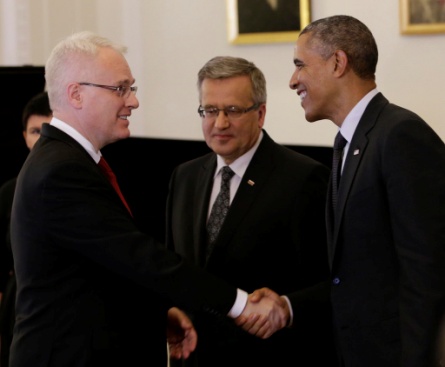 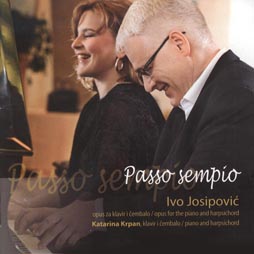 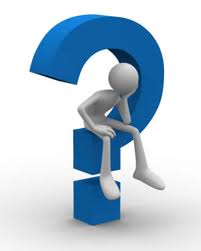 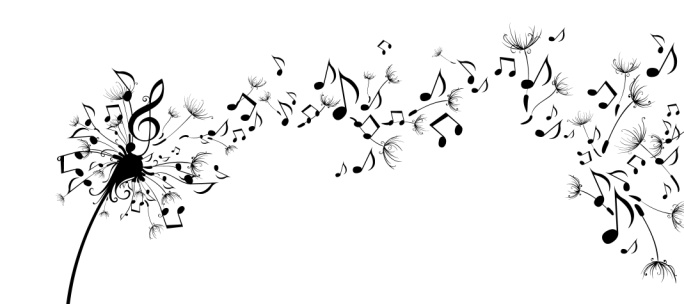 Music & Politics
Role of the Music
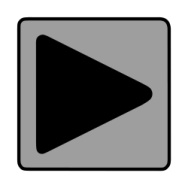 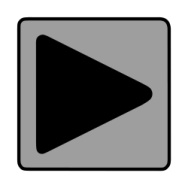 Music as a tool for politicians
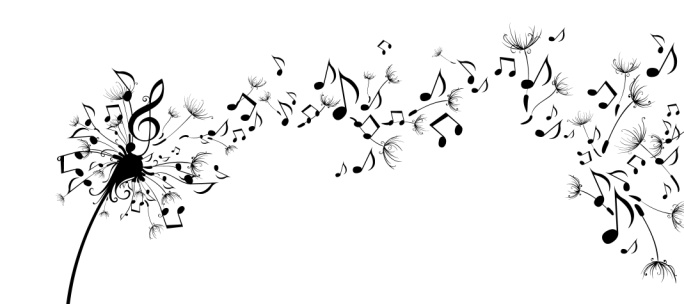 Music & Politics
Both lead and seduce > Both can be useful and dangerous
Band Aid for Flooded SE Europe
North Korea
- Politics has the power to unite, create a spirit of community and shape the community (Aristotle)
 Music has identical power.
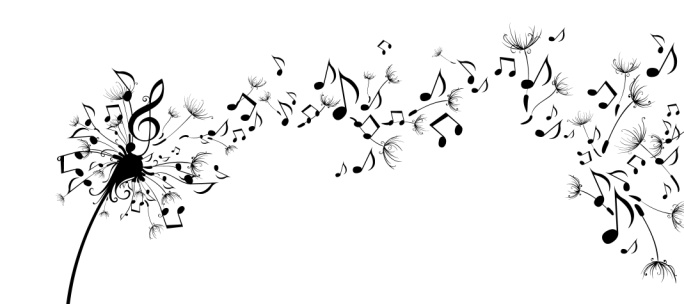 Music & Politics
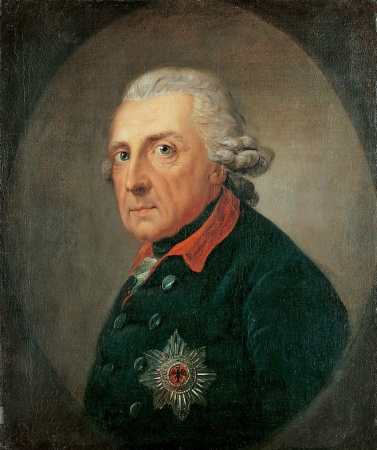 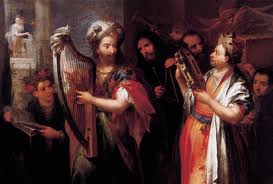 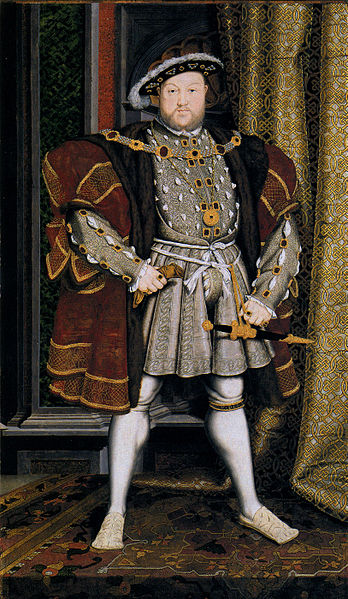 King David
(1040-970 B.C.)
Frederick the Great (1712-1786)
Flutist
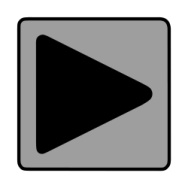 Composed
100 sonatas and 4 symphonies
Henry VIII  
(1491 – 1547)
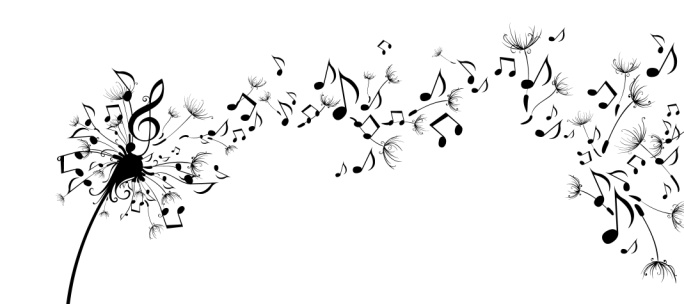 Music & Politics
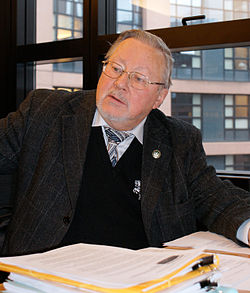 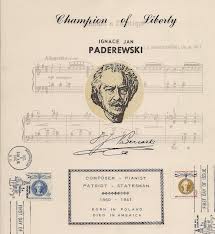 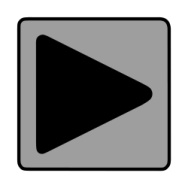 Ignacy Jan Paderewski 1860-1941
Prime Minister of the 
Second Republic of Poland (1919),
represented Poland at the Paris Peace Conference, signed Treaty of Versailles which restored the territories of Greater Poland and Pomerania around the City of Gdańsk to Poland
Vytautas Landsbergis
Chairman of the Supreme Council of Lithuania 
(de jure Head of State)
In office1990 –1992
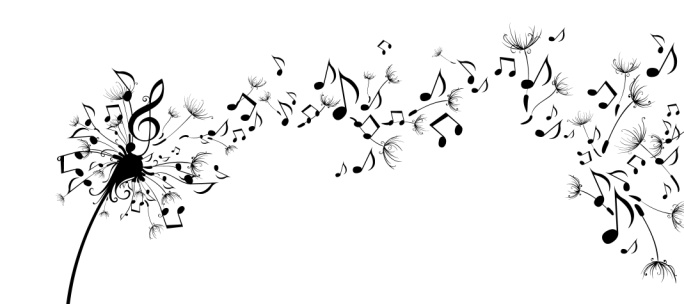 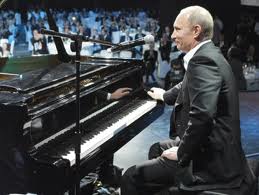 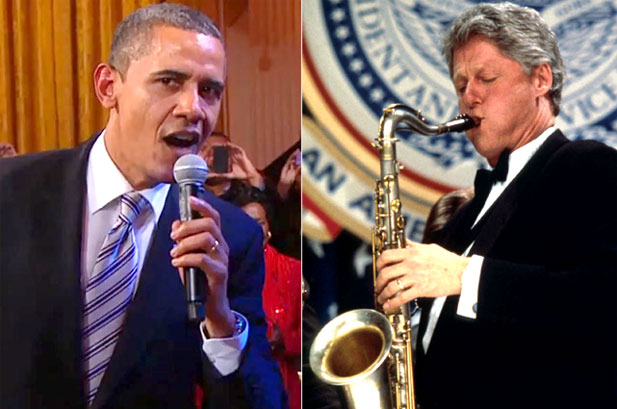 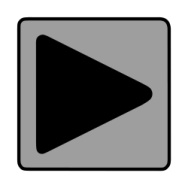 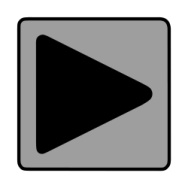 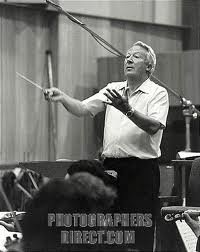 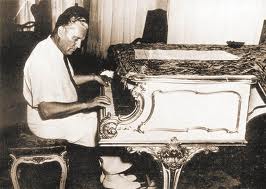 Sir Edward Heath 
Prime Minister of the UK1970 –1974
Josip Broz Tito
President of former Yugoslavia
1945-1980
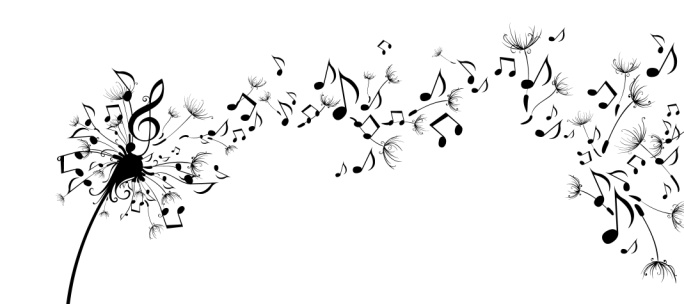 COMMON VIRTUES
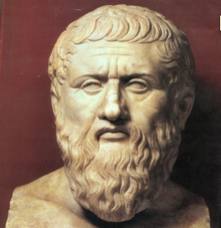 Plato – music education for leaders
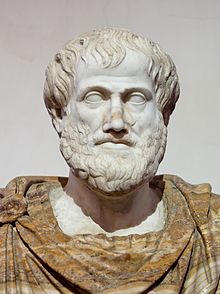 Aristotle – music is promoting virtue
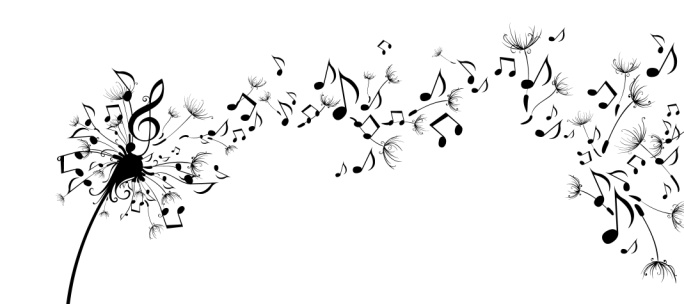 Role of Music from the Wars of Early Humans to Contemporary Wars
Unites in the fight against fear 
(from a collective enemy)
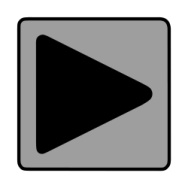 Mobilises to fight in the interest of the group (battle trance – preparedness to sacrifice one's own life)
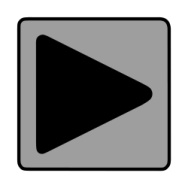 Means for cultivating a new fear, through identification of a new enemy
Catharsis for societies that experienced some trauma (reflects their circumstances and conveys messages)
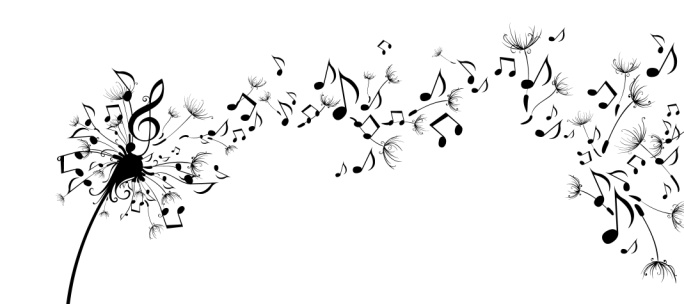 Role of Music in the Periods of Peace
Criticising politics
Mobilising and inspiring the multitude – the counter-culture in the 1960s and 1970s - Lennon i Dylan
Escape from conformism and means of political rebellion – Adorno
Means of control by social and political elites
Means of political rebellion (blues, rock, punk)
Conveyor of political messages – in particular through technological development (rap)
Resistance to elites and control – The Clash, Sex Pistols, Discharge
Means for fanning stagnation and resignation in the society – mass production of music
Music and art as a profession
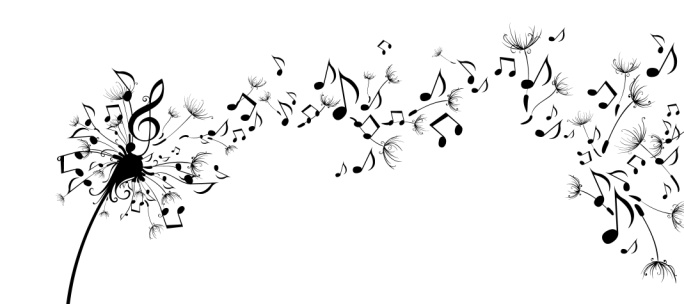 Role of Music in the Periods of Peace
Band Aid for for Parentless Children in Croatia
Voice of humaneness and charity – Bob Geldof (1985) – humanitarian aid concerts for Ethiopia
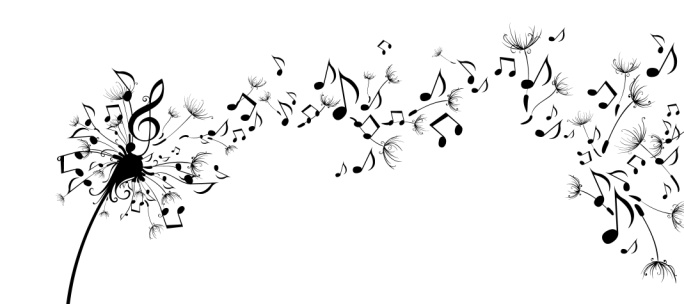 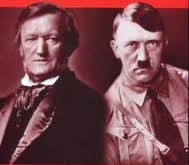 Nazzi missused
 Wagner
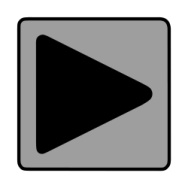 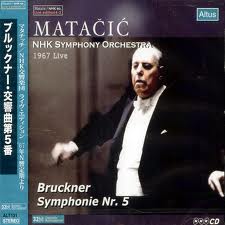 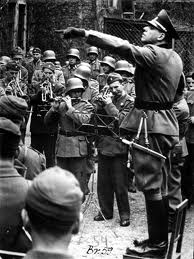 Lovro von Matacic
(1889-1995)
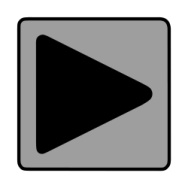 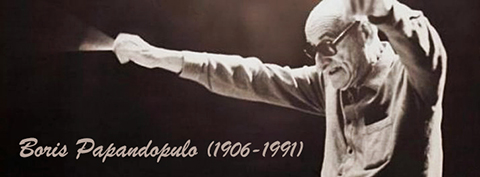 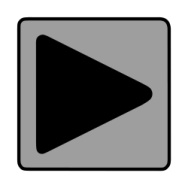 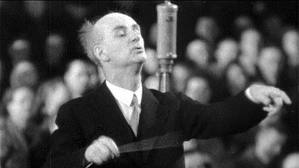 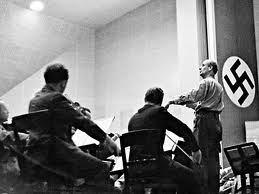 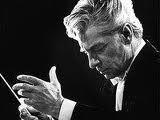 Wilhelm Furtwängler (1886 – 1954)
Herbert von Karajan
(1908-1989)
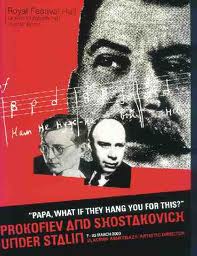 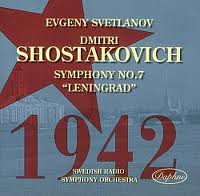 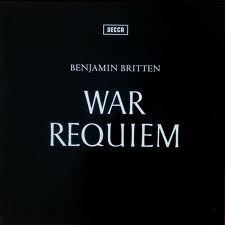 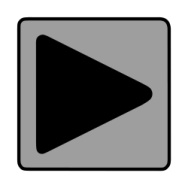 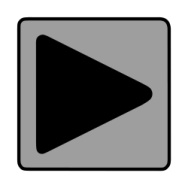 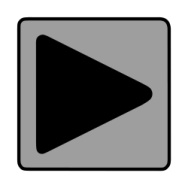 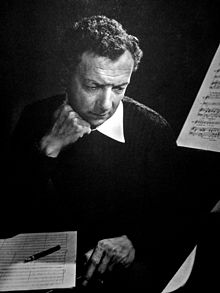 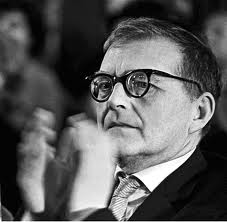 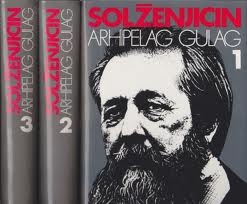 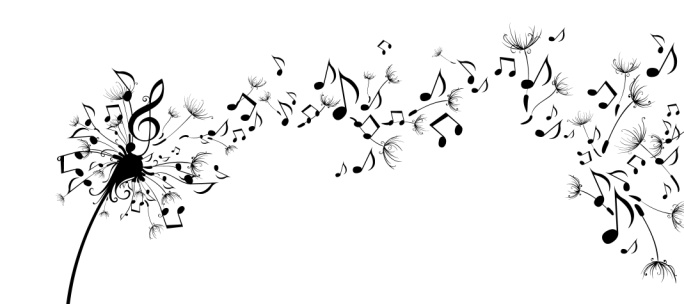 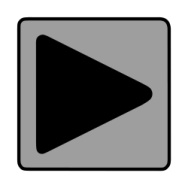 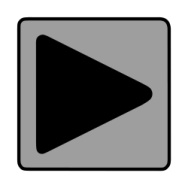 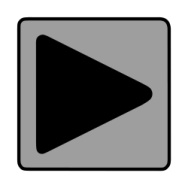 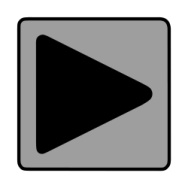 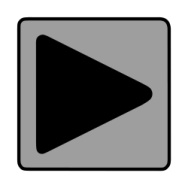 MOZART Amira Selim - The queen of the 1001 nights
Daniel Barenboim and 
Divan Orchestra
June Anderson - John Adams  
Nixon in China
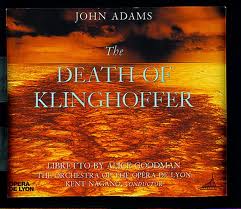 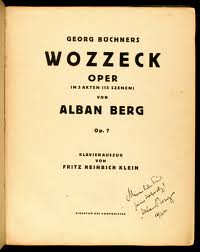 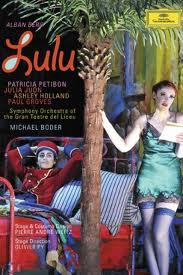 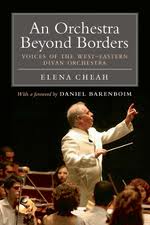 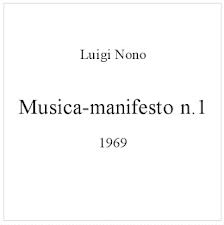 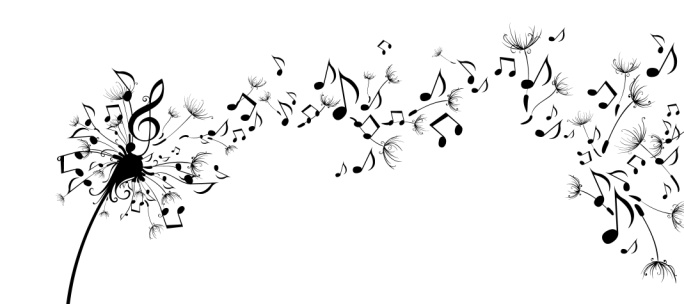 Music & Politics
Melissa Dunphy - Gonzales Cantata
Crosby Stills - Nash and Young
Joan Baez - We shall overcome
Billie Holiday - Strange fruit
John Lennon - Imagine
Inside - Hate rock
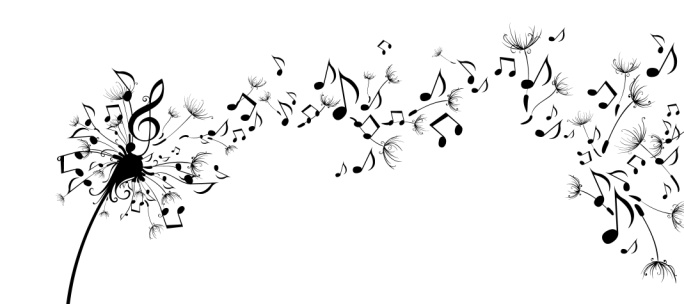 Music & Politics
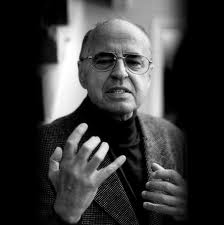 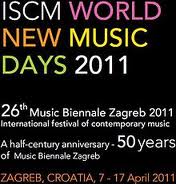 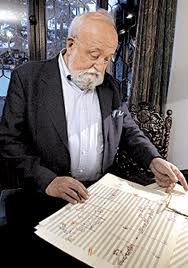 Milko Kelemen
Founder of MBZ
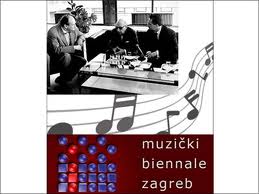 Witold Lutoslawski, Music Biennale Zagreb 1963
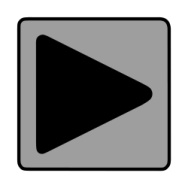 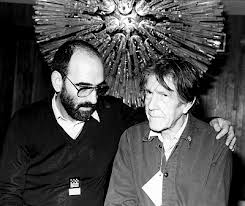 Prof. Nikša Gligo and 
John Cage
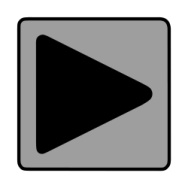 John Cage at Dolac Market
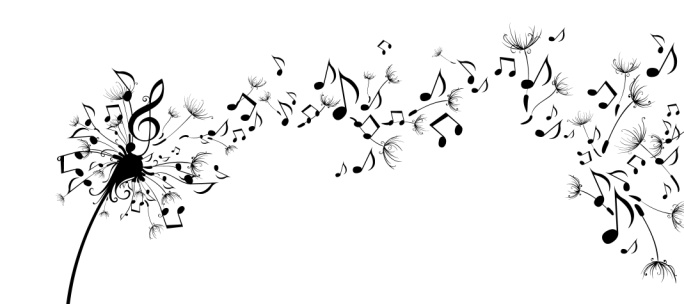 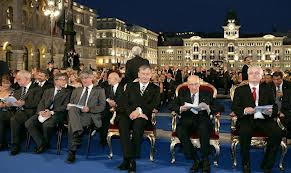 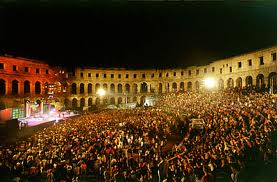 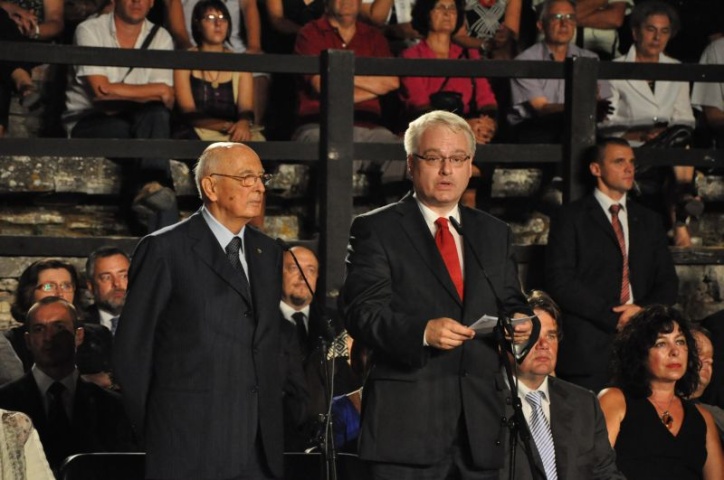 Trieste
Ljubljana
Pula
Ljubljana, Gustav Mahler, Symphony No.8
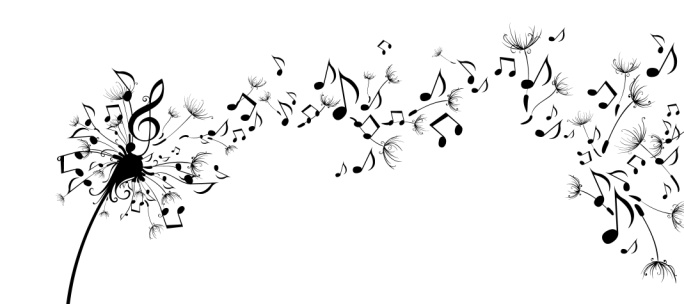 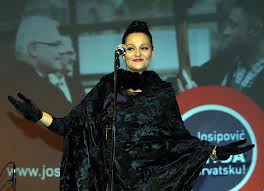 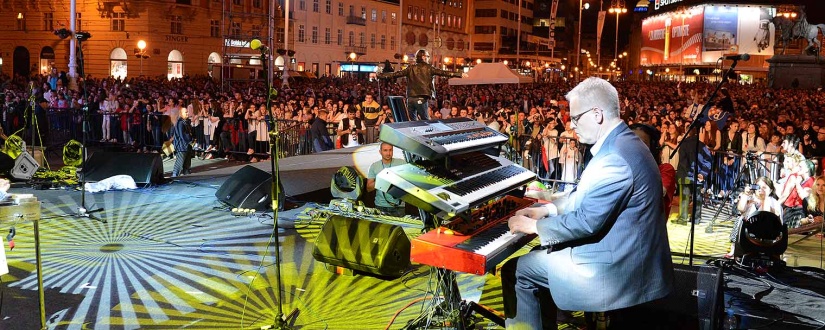 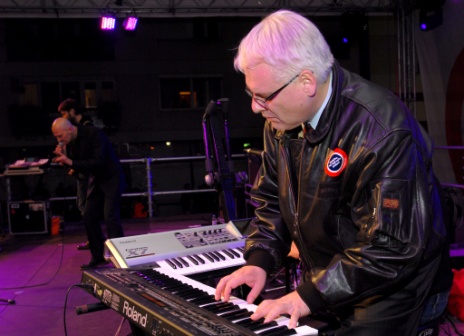 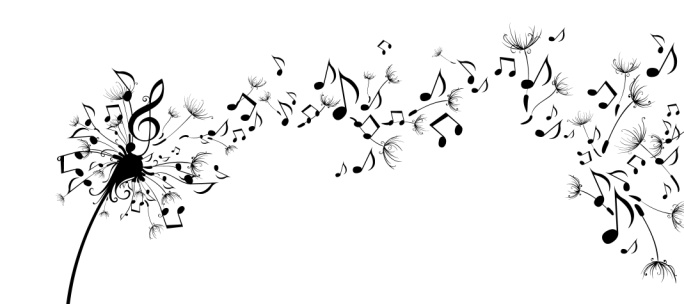 Music & Politics
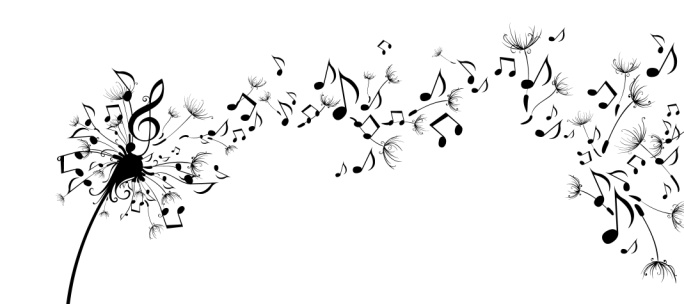 Thank you for your attention!
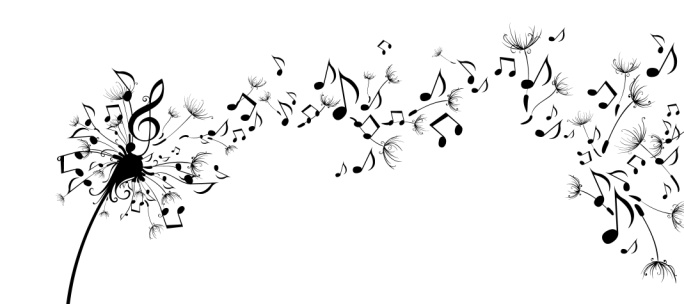